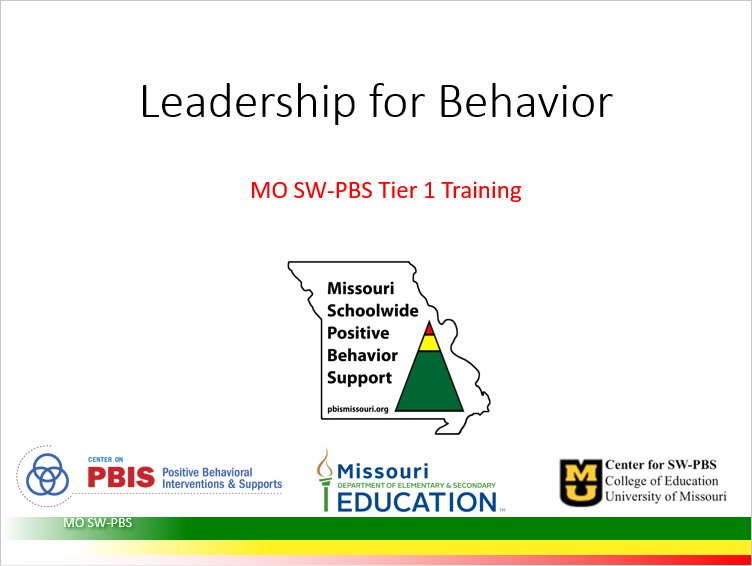 Facilitator Notes: Delete This Slide
Handouts
Common Approaches to Making Decisions
Example Consensus Strategies
Tier 1 Action Plan
Tier 1 Artifact Rubric
Tier 1 Action Planning Checklist
MO SW-PBS
[Speaker Notes: To Know/To Say: This lesson uses 5 handouts. If you have not already done so, download the handouts at this time.]
Working Agreements
Be Respectful
Be an active listener—open to new ideas
Use notes for side bar conversations
Be Responsible
Be on time for sessions
Silence cell phones—reply appropriately
Be a Problem Solver
Follow the decision making process
Work toward consensus and support decisions of the group
MO SW-PBS
[Speaker Notes: Trainer Notes: Hide or delete this slide if presenting the entire PLM
To Know/To Say: “These will be the Working Agreements we will honor during all our training sessions this year.”]
Attention Signal
[Speaker Notes: Trainer Notes:  Facilitator: Select an attention signal. 
To Know/To Say:  “One of our agreements is to follow the attention signal.”   
“Your team will work with your school to develop an attention signal you will use in every setting.”

“In order to get all of you focused after discussions, activities or breaks, 
I will ________________________________________.”
	(Insert your attention signal here.)

“Your task will be to finish your sentence, quiet your voice and ____________________________.”
							(Insert what you want participants to do.)]
Introductions
[Speaker Notes: Trainer Notes:  Facilitator: Select an introductions activity
To Know/To Say:]
Lesson Outcomes
At the end of this session, you will be able to…

Create a decision-making procedure.
MO SW-PBS
[Speaker Notes: Trainer Notes:  
To Know/To Say: At the end of this session, you will be able to…Create a decision-making procedure.]
Key Concepts/Rationale
Key Concepts/Important Ideas
“Effective leaders understand the importance of striving for consensus but also understand that not all decisions should be made by the entire group or by using consensus strategies.”

MO SW-PBS, 2019
MO SW-PBS
[Speaker Notes: Trainer Notes:  
To Know/To Say: Quote: “Effective leaders understand the importance of striving for consensus but also understand that not all decisions should be made by the entire group or by using consensus strategies.”1This lesson describes the need for clear decision making procedures for the SW-PBS Leadership Team. Having established procedures will assist in making sure the team, and staff, do not get stuck in indecision or spend time in prolonged discussions with no clear process on how to make a final decision.]
Importance of Decision-Making Procedures
Team will encounter regular decisions that need to be made by the team as well as larger decisions, made by the entire staff, regarding the development and implementation of new approaches. 
Without effective tools to make these decisions, you may get bogged down in indecision or prolonged discussions and even division.
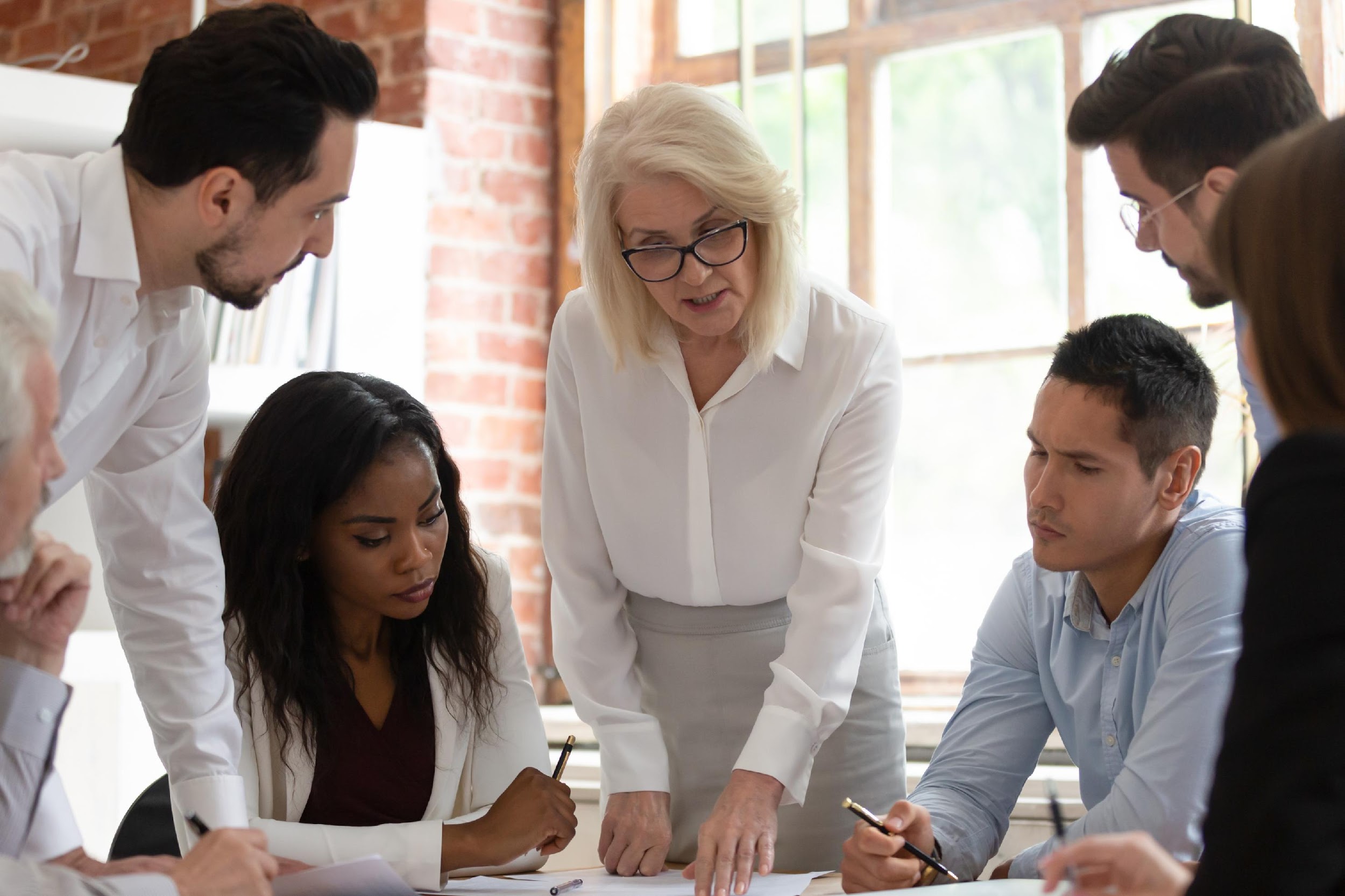 MO SW-PBS
[Speaker Notes: To Know/To Say: As your work progresses, you will encounter regular decisions that need to be made by the team as well as larger decisions, made by the entire staff, regarding the development and implementation of new approaches. Without effective tools to make these decisions, you may get bogged down in indecision or prolonged discussions and even division.]
Deciding How to Decide
Who decides? 
Teams are most effective and productive when they are clear about whether the role is to inform, recommend or decide.
	Inform –Provide specific information as requested to facilitate decision-making by another individual or group.
	Recommend – Obtain and evaluate the relevant facts and then propose alternative courses of action to facilitate decision-making by another individual or group.
	Decide – Obtain and evaluate the relevant facts to directly participate in reaching a decision.
MO SW-PBS
[Speaker Notes: To Know/To Say: Who Decides? 
There are some decisions where it just doesn’t make sense to involve everyone. Identifying an individual point person can be very appropriate when that person has much relevant knowledge or authority. Similarly, team decisions may also be appropriate when representation of the school is needed but involving the entire staff is impractical, unnecessary, or too time-consuming. However, you will want to take the time to involve the entire staff when the issue is one that everyone needs familiarity with or that requires the support of each person to carry out. This is essential when decisions are being made about new procedures or approaches to be implemented by all.

“Your Team must understand their role in decision-making each time a decision is to be made.  Examples of each role follow:
Inform – 
The principal gets information from teachers about evening events for the upcoming year such as open house, music programs, etc.  The principal uses this information to develop the school events calendar.
Recommend – 
A committee is formed to create a draft of the school-wide expectations.  The committee does not have the authority to adopt the expectations, rather the draft is submitted to the full faculty for adoption.
Decide – 
The full staff reviews a draft of the staff recognition system, provides comment and suggested revisions, then reaches consensus to adopt the revised staff recognition system.

Teams can get more information from the resource, The Adaptive School: A Sourcebook for Developing Collaborative Groups by Garmston, R. & Wellman, B. (2009).”]
Deciding How to Decide
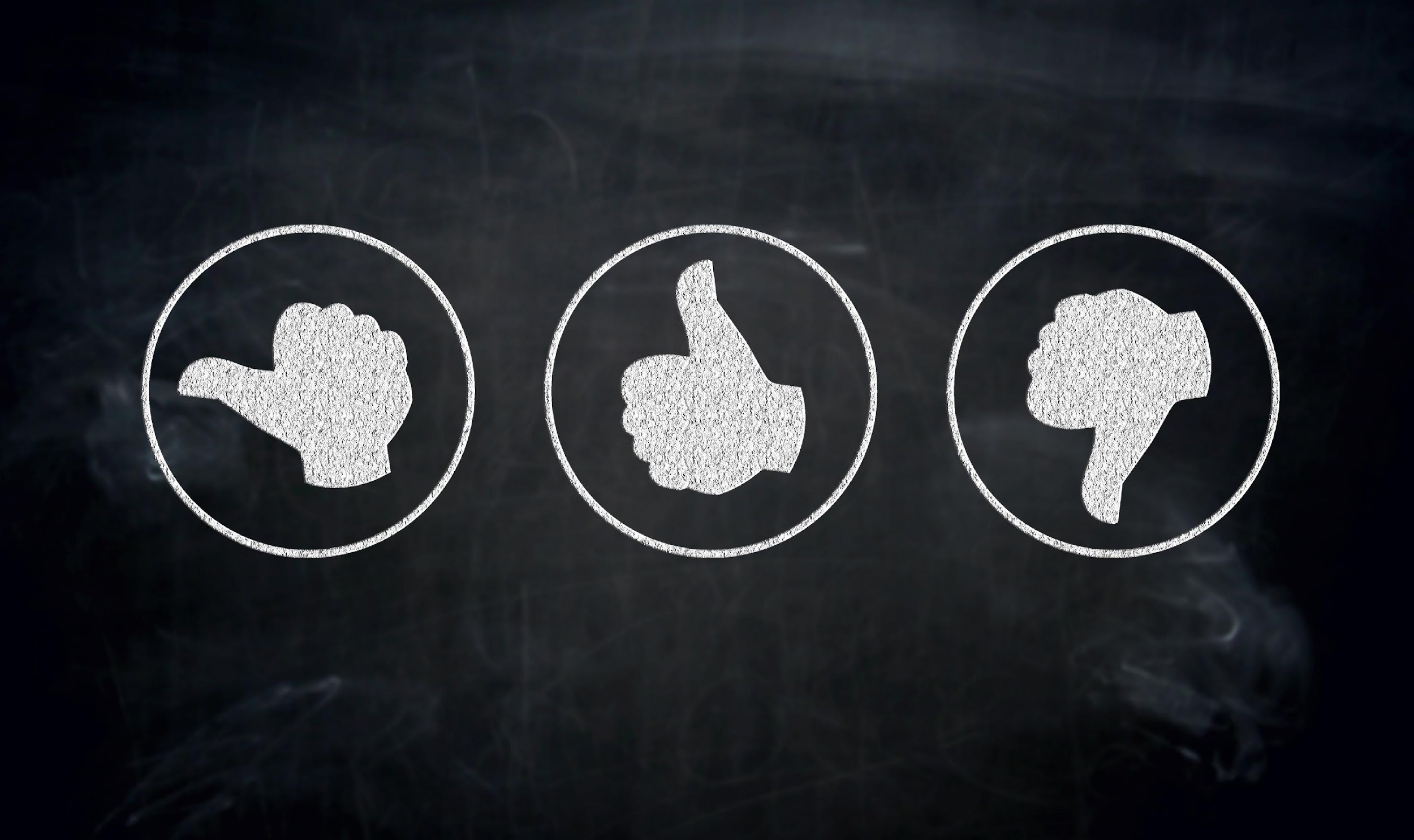 MO SW-PBS
[Speaker Notes: To Know/To Say: “Here is a list of some decision-making strategies.  All strategies are utilized in effective organizations; however, effective organizations match the most efficient decision-making strategy to the type of decision that must be made.”

“Remember, your team will answer the following 2 questions before each decision is made:
1) Who should make this specific type of decision? 
2) What is the best way to make this decision? 

This will prevent feelings of frustration and alienation when decisions must be made unilaterally and encourage participation when decisions must be made through representation or consensus.”]
Common Approaches to Decision Making
MO SW-PBS
[Speaker Notes: To Know/To Say: There are many consensus strategies that the SW-PBS Leadership Team can adopt to use with just the team, or with the entire staff. 

HO7 Common Approaches to Making Decisions
HO8 Example Consensus Strategies]
Discussion: Decision-Making
Overall, which approaches to deciding are currently used in your school? 
Refer to HO7 Common Approaches to Making Decisions.
Who decides what, and how are those decisions made? 
Are decisions being made efficiently? 
Do the approaches foster cooperation and collaboration when needed?
[Speaker Notes: To Know/To Say: Overall, which approaches to deciding are currently used in your school? Refer to HO7 Common Approaches to Making Decisions.
Who decides what, and how are those decisions made? 
Are decisions being made efficiently? 
Do the approaches foster cooperation and collaboration when needed?]
Discussion: Decision-Making
Overall, which approaches to deciding are currently used in your school? 
Continue to refer to HO7 Common Approaches to Making Decisions. 
Do the approaches foster cooperation and collaboration when needed? 
Which decision-making strategies will you use in your SW-PBS work within your team? 
Which decision-making strategies will you use with the entire staff?
[Speaker Notes: To Know/To Say: Overall, which approaches to deciding are currently used in your school? 
Continue to refer to HO7 Common Approaches to Making Decisions. 
Do the approaches foster cooperation and collaboration when needed? 
Which decision-making strategies will you use in your SW-PBS work within your team? 
Which decision-making strategies will you use with the entire staff?]
Closing and Next Steps
Develop action steps for your team to address team decision-making procedures.
Update your action plan using the Tier 1 Action Plan template and the Tier 1 Action Planning Checklist. 
Use the Tier 1 Artifacts Rubric to assess the quality of the resources your team develops. 
Use the results of the PBIS Self-Assessment Survey (SAS)  to gain perspective from all staff, and results from the PBIS Tiered Fidelity Inventory (TFI) to gain perspective from your Building Leadership Team.
MO SW-PBS
[Speaker Notes: To Know/To Say: During this lesson, you learned about a variety of different decision-making processes that can be used with your full staff and/or SW-PBS Leadership Team. Next steps include 
Develop action steps for your team to address team decision-making procedures.
Update your action plan using the Tier 1 Action Plan template and the Tier 1 Action Planning Checklist. 
Use the Tier 1 Artifacts Rubric to assess the quality of the resources your team develops. 
Use the results of the PBIS Self-Assessment Survey (SAS)  to gain perspective from all staff, and results from the PBIS
Tiered Fidelity Inventory (TFI) to gain perspective from your Building Leadership Team.



Additional information about decision making procedures can be found in the MO SW-PBS Handbook and the MO SW-PBS Tier 1 Implementation Guide.]
References
Missouri SW-PBS (2019). Missouri schoolwide positive behavior support tier 1 implementation guide.
MO SW-PBS
[Speaker Notes: Trainer Notes:  
To Know/To Say:]